INDiC: Improved Non-Intrusive load monitoring using load Division and Calibration
Nipun Batra
Haimonti Dutta
Amarjeet Singh
11/20/2013
Motivation
Buildings contribute significantly to overall energy (electricity, gas, etc.) usage 
New buildings constructed at rapid rate
2
Efficacy of appliance specific feedback
Providing appliance specific feedback to end users can save upto 15% energy.
3
Systems for providing appliance specific feedback
Appliance monitors
Provide appliance specific information
Scale poorly
Cost increases with each appliance
Intrusive
Smart meter
Give whole home power information
Information must somehow be broken into different appliances
Non intrusive
Cost effective
4
Non Intrusive Load Monitoring (NILM)
Breaking down aggregate power observed at meter into different appliances
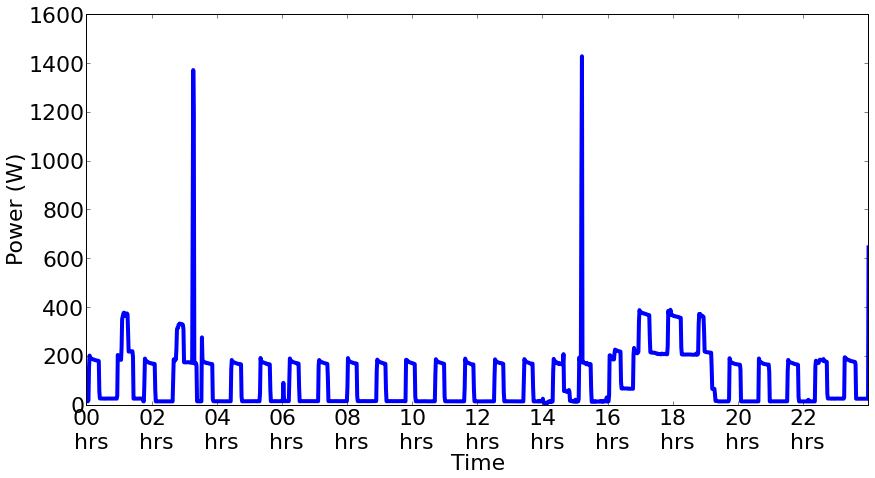 5
Why NILM works?
Each appliance has a unique signature
This is based on the appliance circuitry
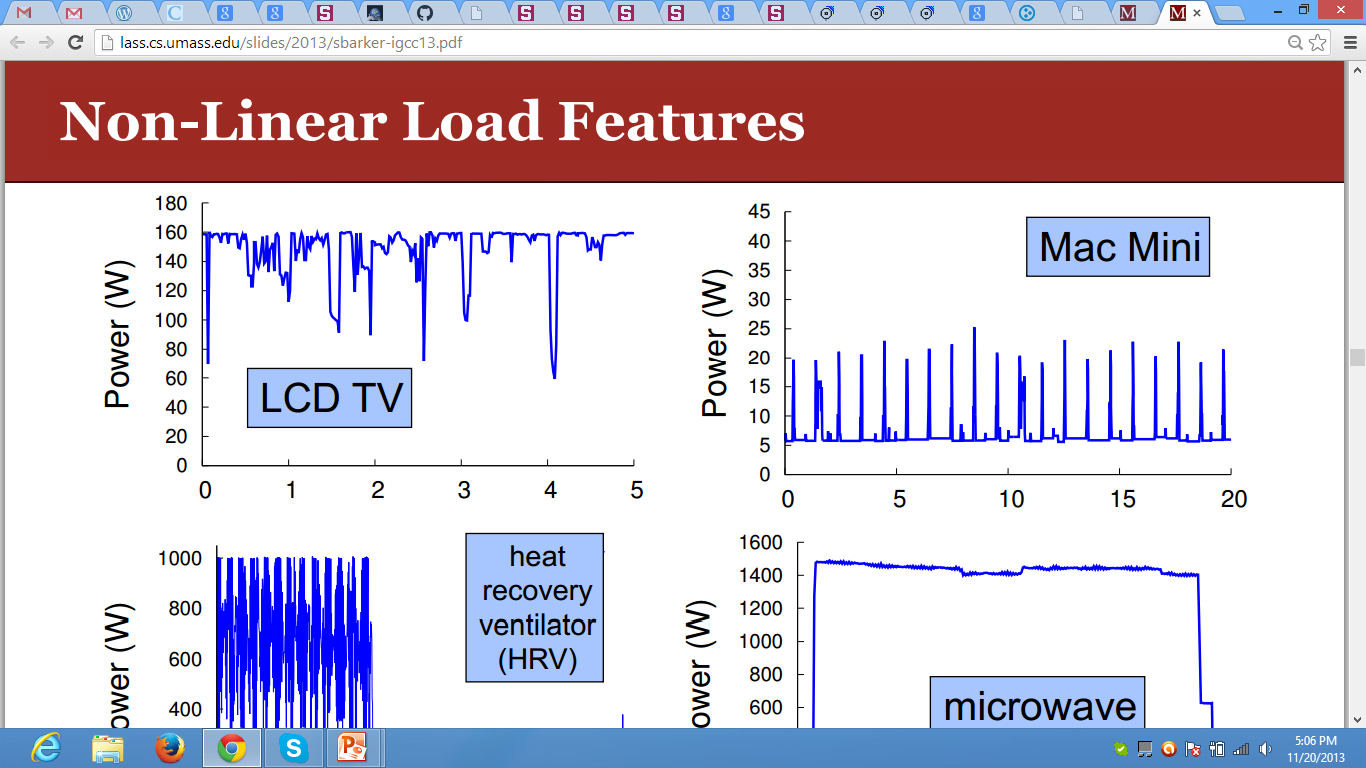 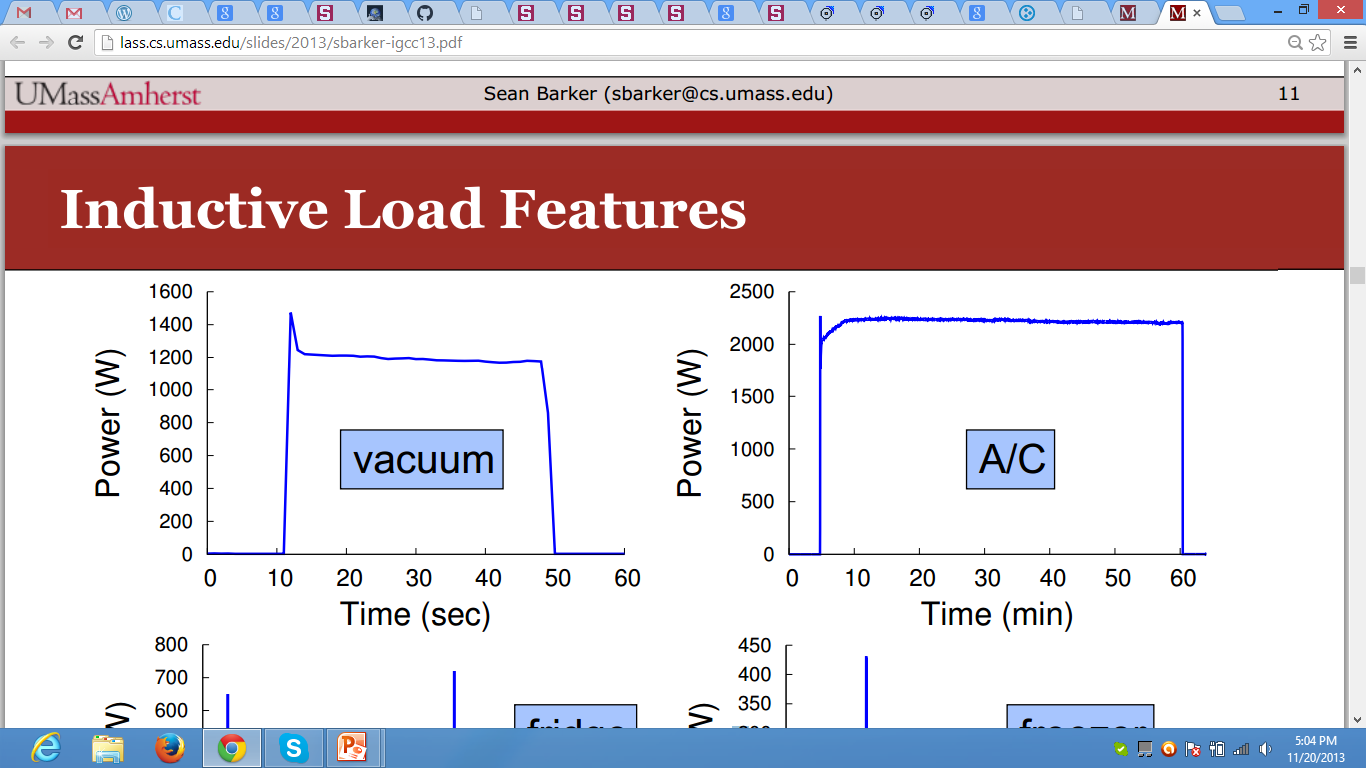 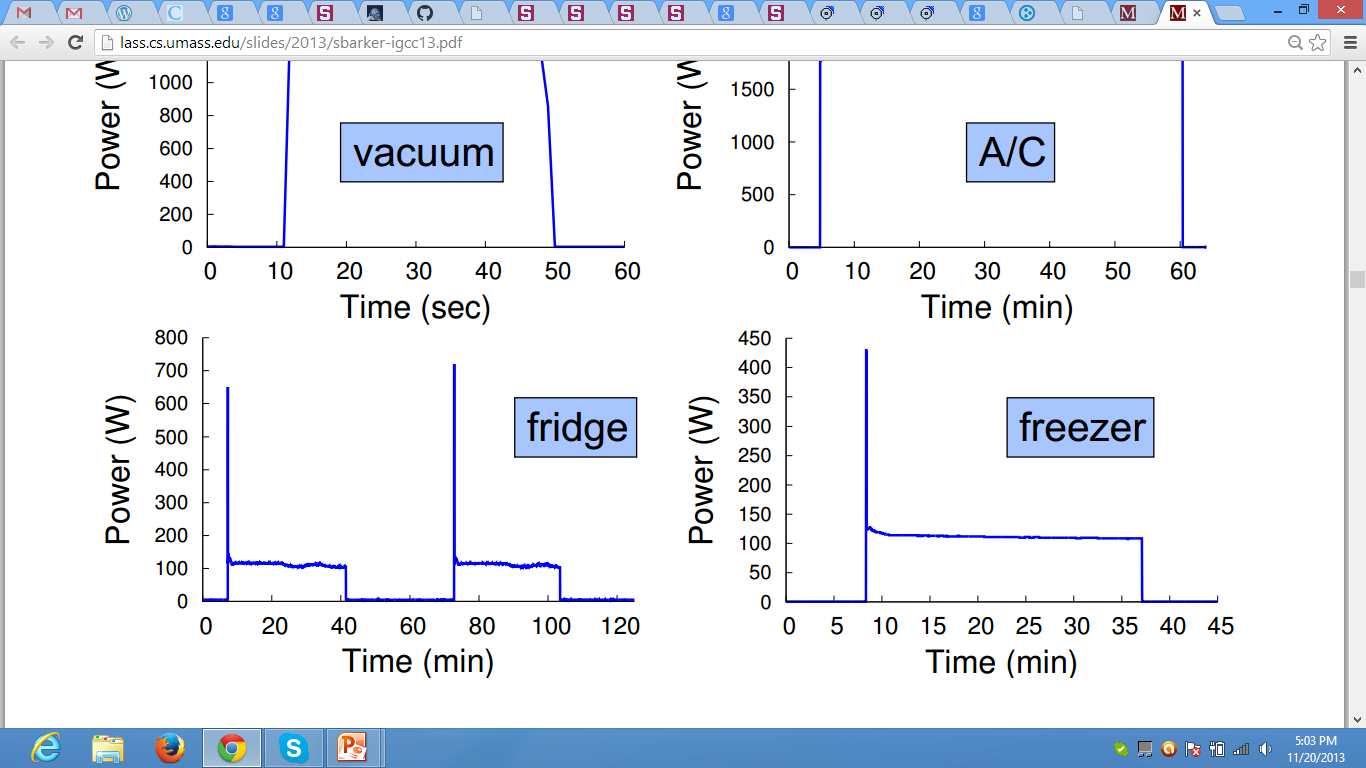 Borrowed from Empirical Characterization and Modeling of Electrical Loads in Smart Homes, Barker et. al
6
Key Idea I-Load division
Different loads are assigned to different mains

Smart meter capable of measuring individual mains
7
Key Idea I-Load Division
Instead of doing NILM on Mains 1+ Mains 2, as done before, perform NILM on both separately
Intuition: 
Separating out independent components
Less noise (as noise is distributed too!)
More scalable
8
Key Idea II- Calibration
Different appliance monitors may measure different power for the same appliance
9
Key Idea II- Calibration
Power change measured by appliance monitor is significantly lesser than the measurement done at mains
10
INDiC
Calibrate
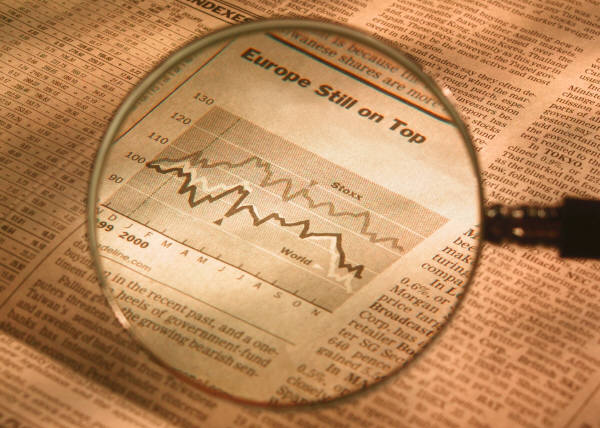 Processed Mains 1 data
Apply NILM
Raw data
Mains 1 data
Load division
Calibrate
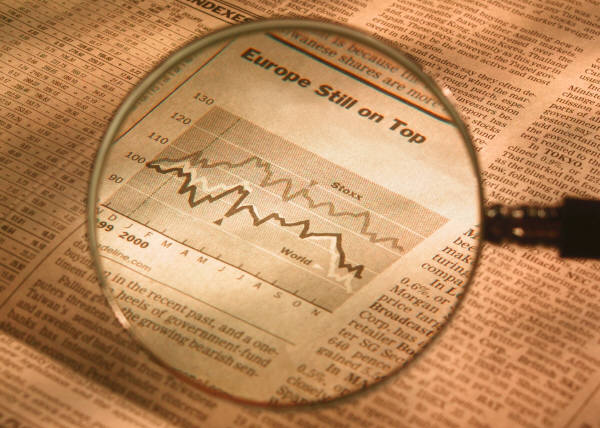 Processed Mains 2 data
Apply NILM
Mains 2 data
11
Experiments-I Load Division
REDD dataset from MIT
Problem complexity almost halved!
12
Experiment II Calibration
Unaccounted power or noise reduces after calibration
Should improve accuracy
After calibration
Before calibration
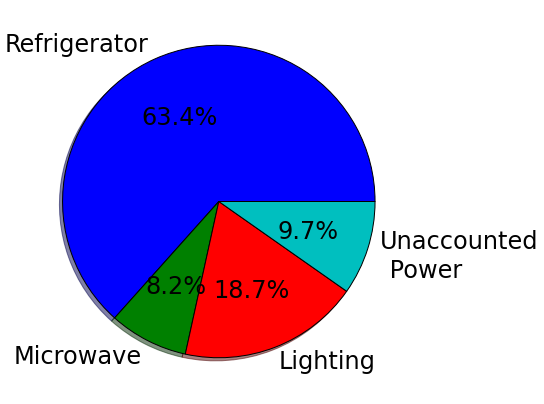 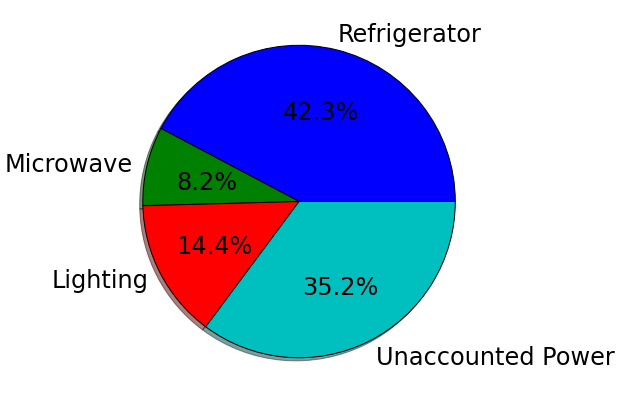 13
Combinatorial Optimization (CO) based NILM
Take all possible combinations of appliances in different states and match to total power
Exponential in number of appliances
Load division gives exponential improvements!!
Toy example illustrating CO
14
Evaluation Metrics
15
Refrigerator Confusion Matrix
[i,j] entry:
Number of instances in ith state predicted in jth state
Results
Refrigerator’s accuracy improves significantly
With INDiC
Without INDiC
16
Results -II
Both MNE and RE reduce significantly after applying INDiC
17
Acknowledgments
TCS Research and Development for supporting Nipun Batra through PhD fellowship
NSF-DEITy for project fund
18